Information Technology | Guidance on network upgrade script
Buy
Copilot for Microsoft 365
Reduce costs
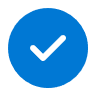 Value benefit
KPIs impacted
Cost savings
Employee experience
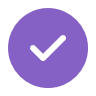 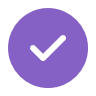 1. Prepare for the day
2. Find the details in your email
3. Pinpoint detail from meeting
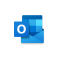 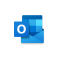 Copilot in Outlook
Copilot in Outlook
At the start of the day, catch up on urgent emails and messages. You discover code on a switch needs to be upgraded.
You drill into the request details from your stakeholder on the switch upgrade.
The email references a meeting with a Field Information Technology Manager in your region, so you need review the discussion to quickly get up to speed.
​
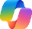 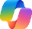 Copilot1
Copilot2
Sample Prompt: Summarize my emails and messages from past 24 hours which are important, categorized by emails and messages and messages where I was mentioned this week.
Action: In Meeting Recap, review meeting topics to quickly locate the relevant details.
Sample Prompt: Select “Summarize” to distill the long email thread for details on the ask.
Try in Copilot Lab: Summarize meetings and videos
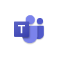 Copilot in Teams
Try in Copilot Lab: What’s new
6. Approve the upgrade
5. Generate script to upgrade switch
4. Inform stakeholders
You need to now write the Ansible script for upgrading code on the Cisco switch.
To prepare for the upgrade, notify stakeholders to minimize unexpected disruption while the network is being upgraded.
Create a change request in the change management system and seek approval so the change can be executed.
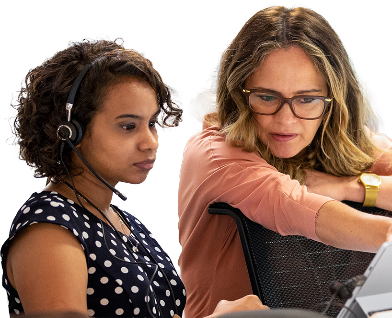 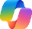 Copilot2
Sample Prompt: Find all messages with change approvals to locate the correct Teams group chat to send the approval link.
Sample Prompt: I am a network engineer for an information technology organization. Please provide Ansible script for upgrading code on a Cisco switch.
Sample Prompt: In Draft with Copilot – draft an email to stakeholders notifying them of the upcoming upgrade. [Insert your draft communication email]. Tone = Neutral and Length = Short.
1Access Copilot at copilot.microsoft.com or the Microsoft Copilot mobile app and set toggle to “Web”.
2Access Copilot at copilot.microsoft.com, the Microsoft Copilot mobile app, or the Copilot app in Teams, and set toggle to “Work”.
The content in this example scenario is for demonstration purposes only. You should evaluate how Copilot aligns with your organization’s business processes, regulatory requirements, and responsible AI principles.